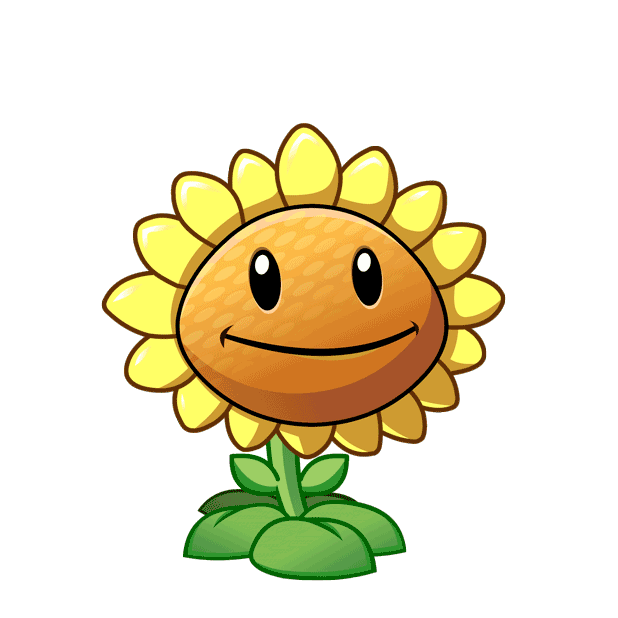 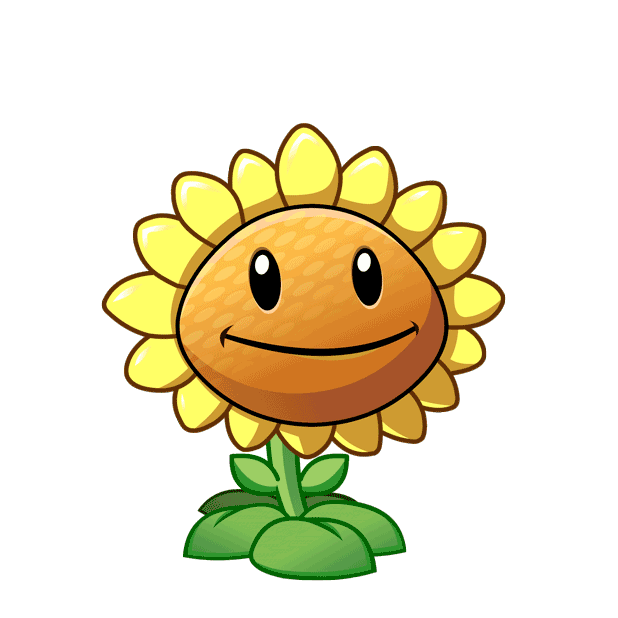 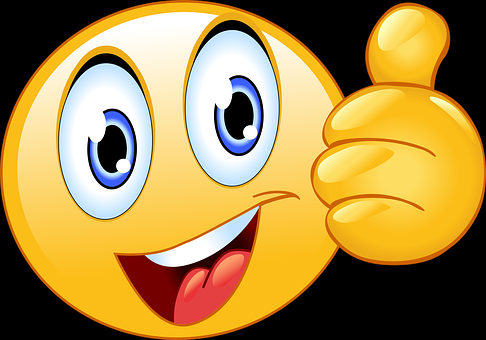 Chào mừng các em đến   với giờ học!
Lớp: 2/7
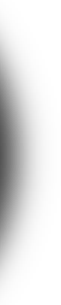 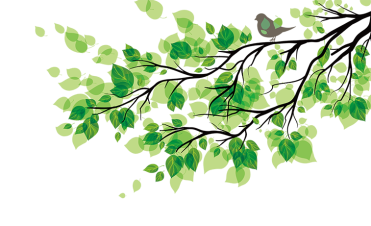 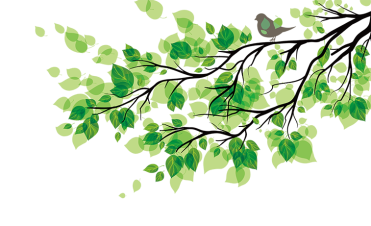 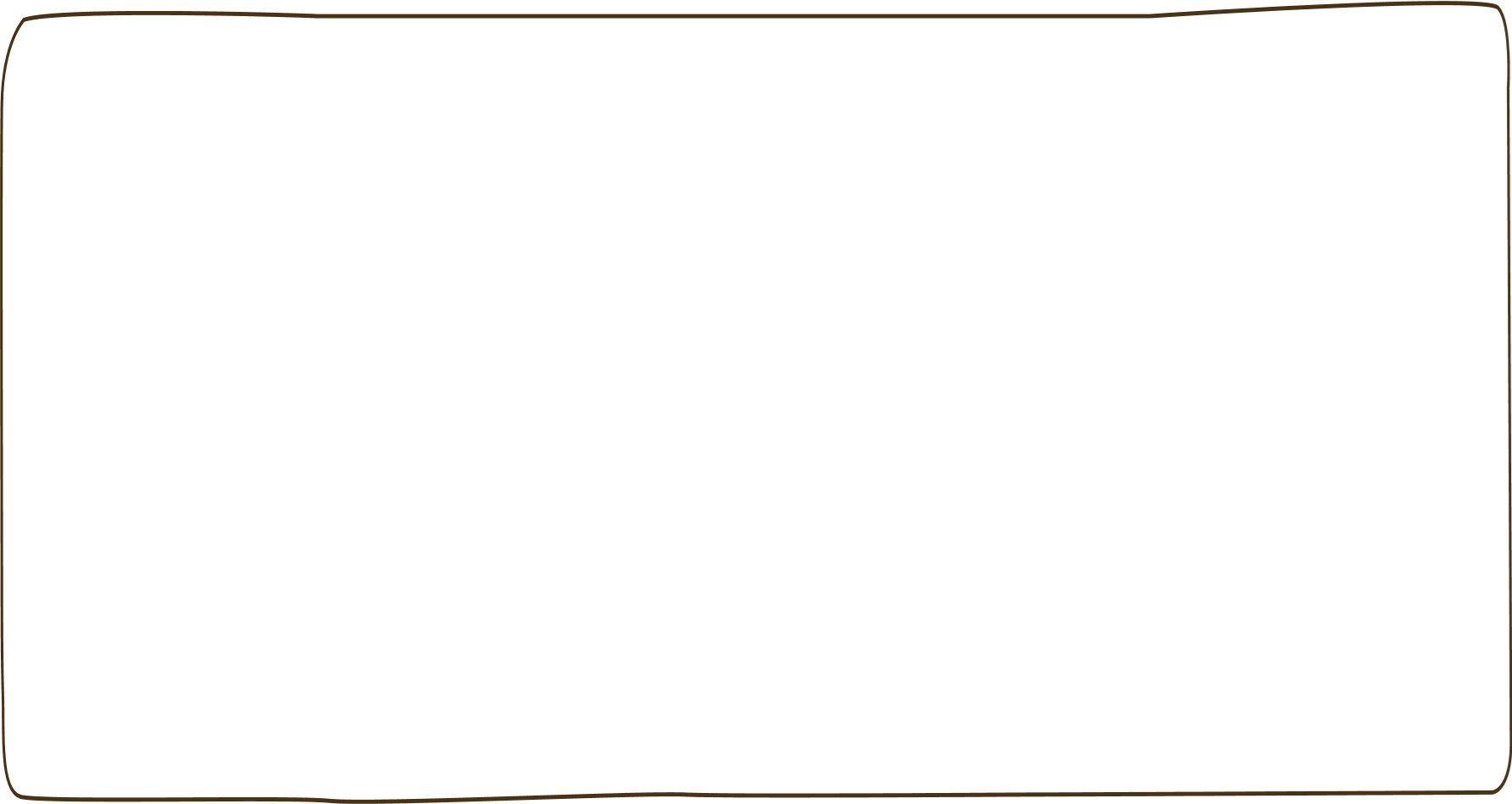 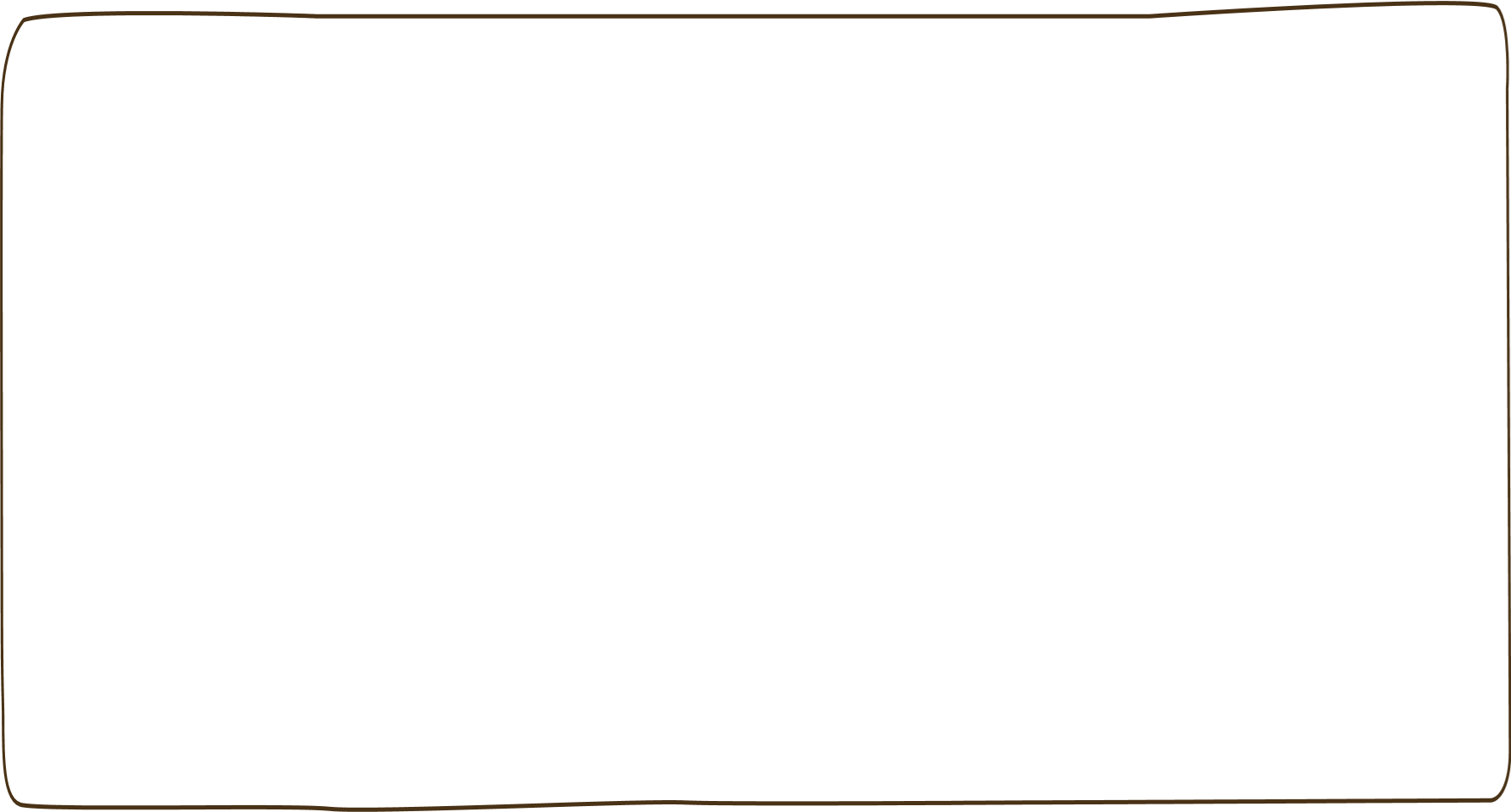 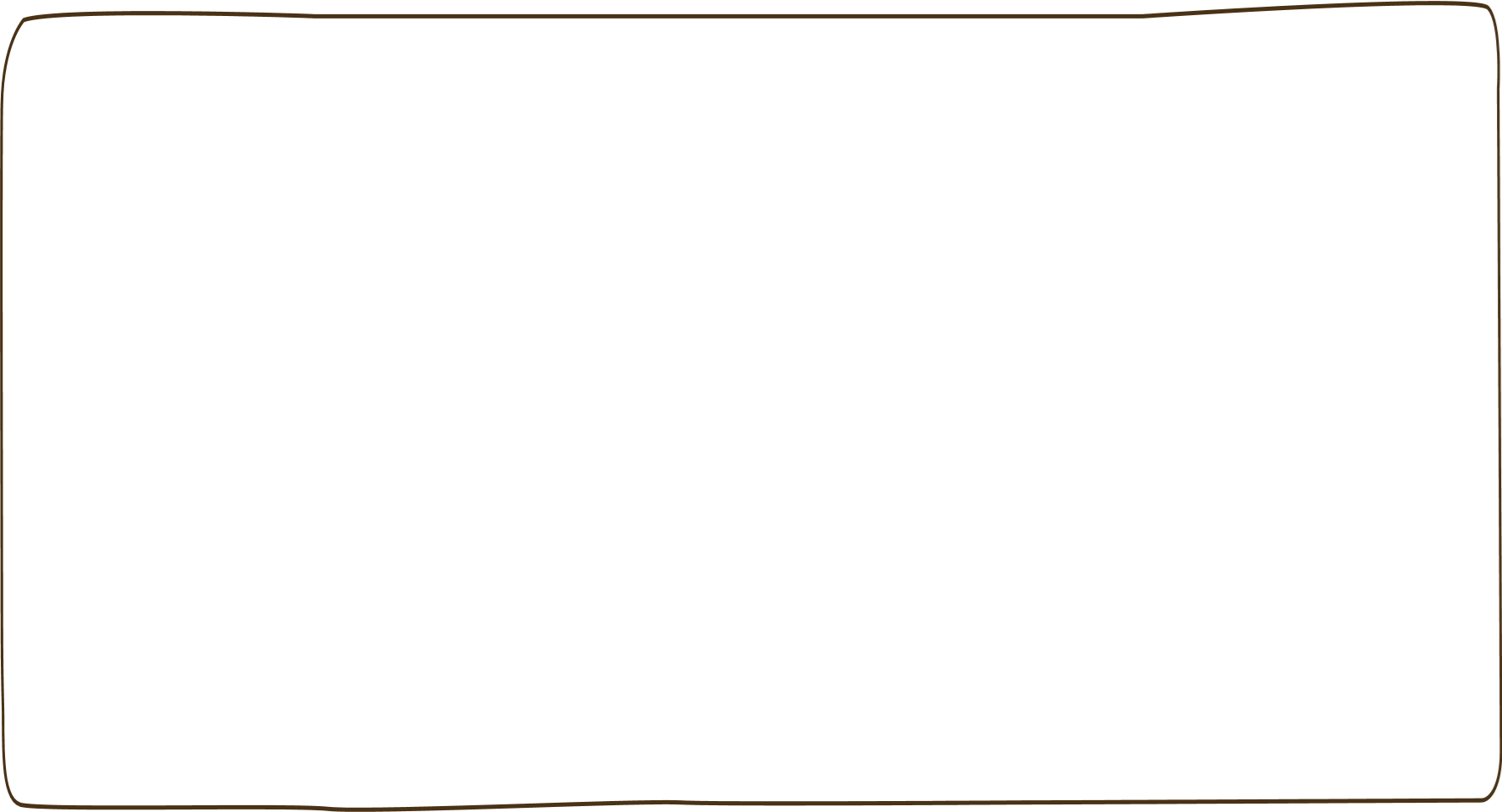 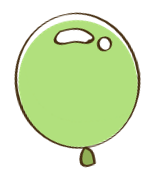 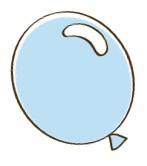 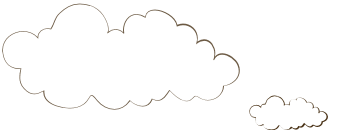 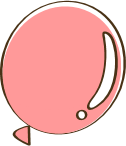 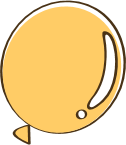 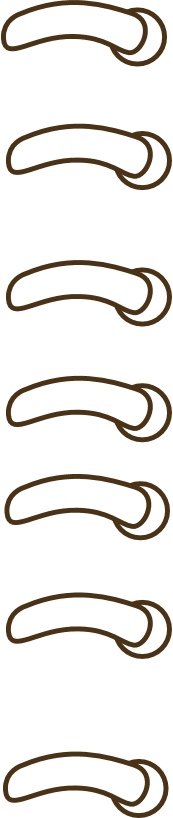 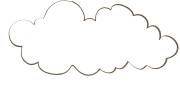 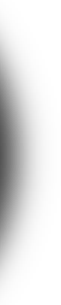 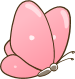 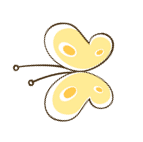 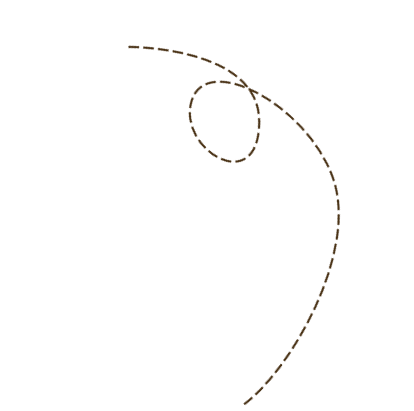 Khởi động
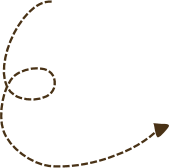 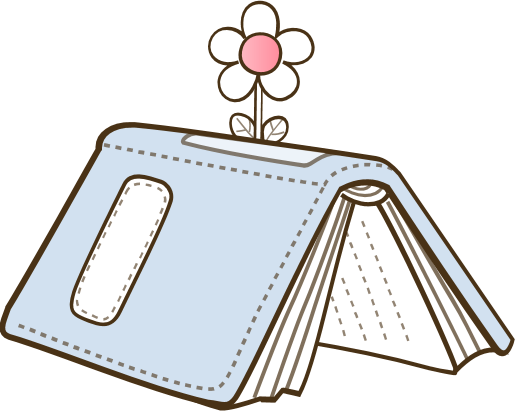 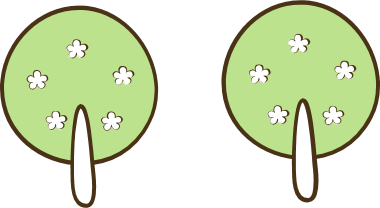 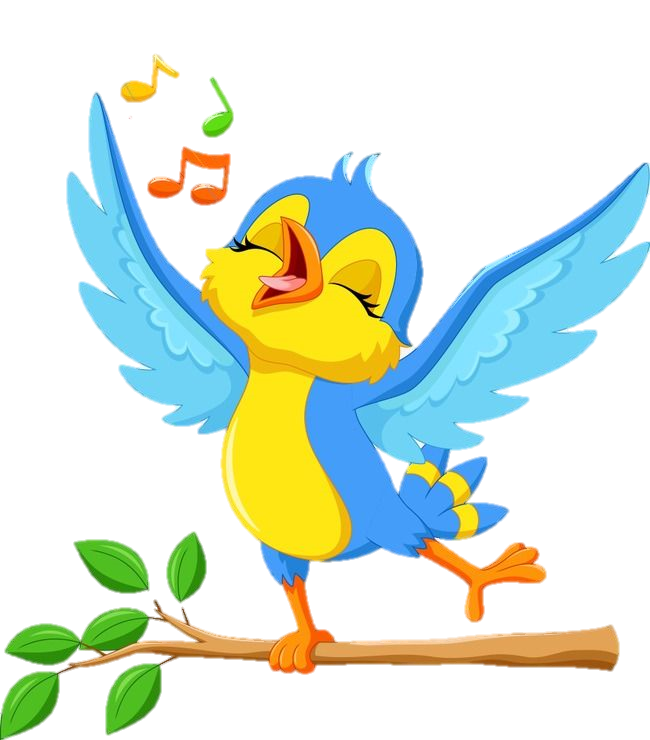 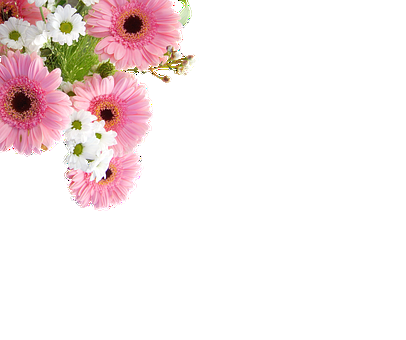 CÙNG HÁT NÀO BẠN ƠI
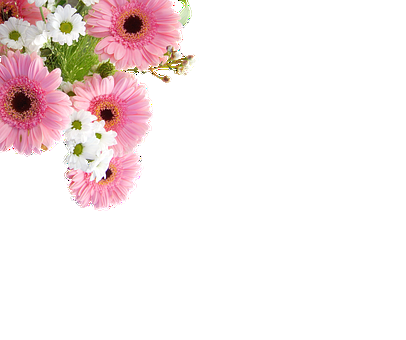 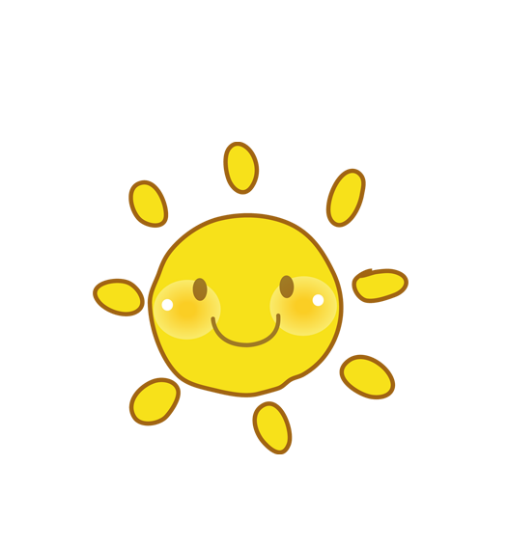 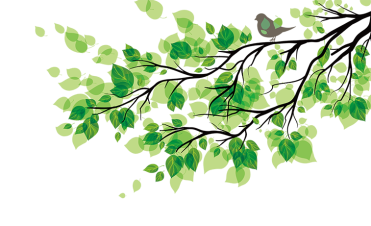 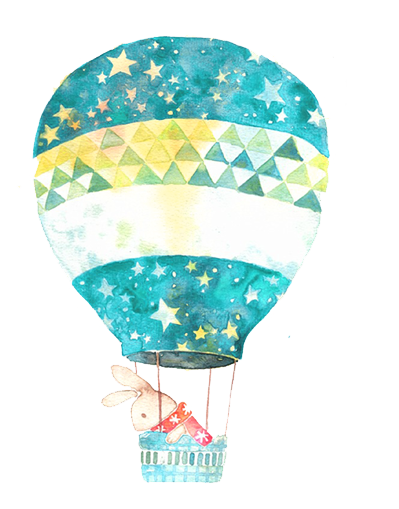 TOÁN
Bài 19: Bảng trừ ( có nhớ) trong phạm vi 20.
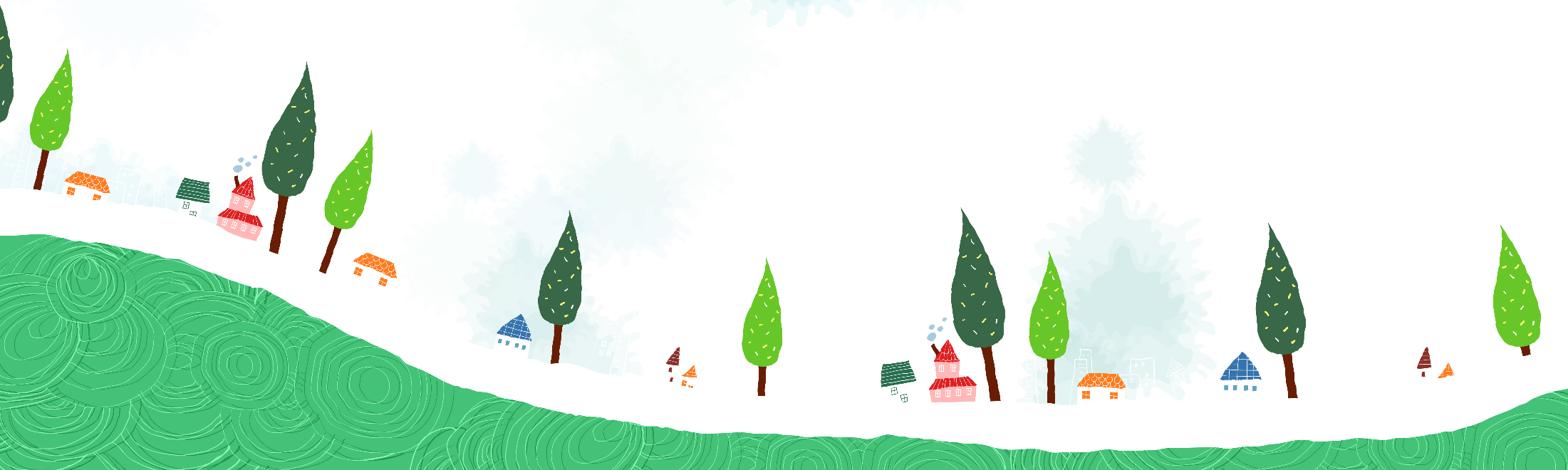 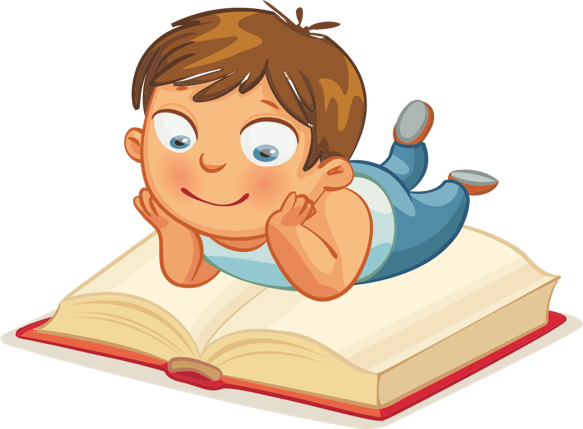 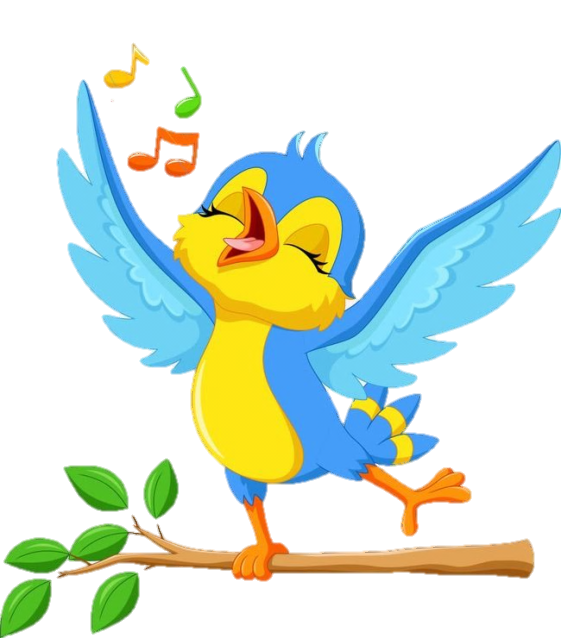 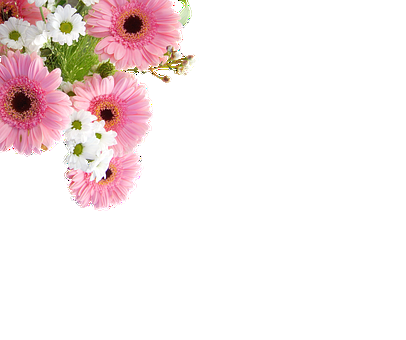 TIẾT 1
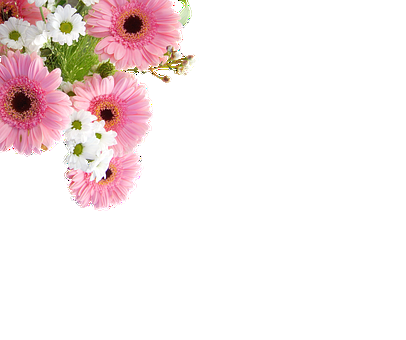 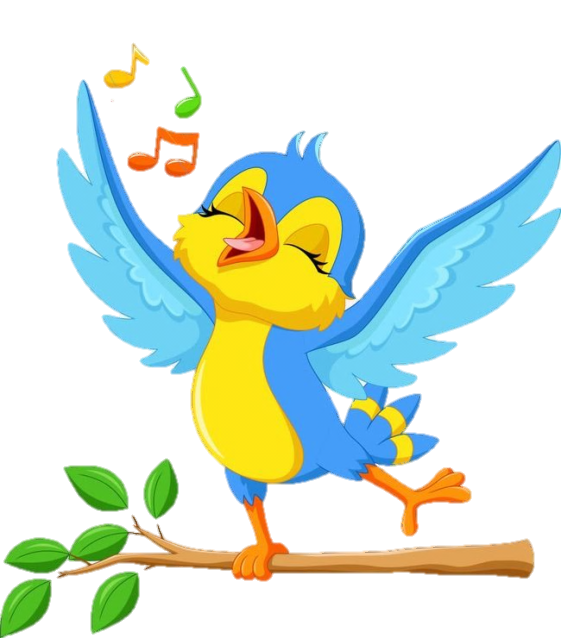 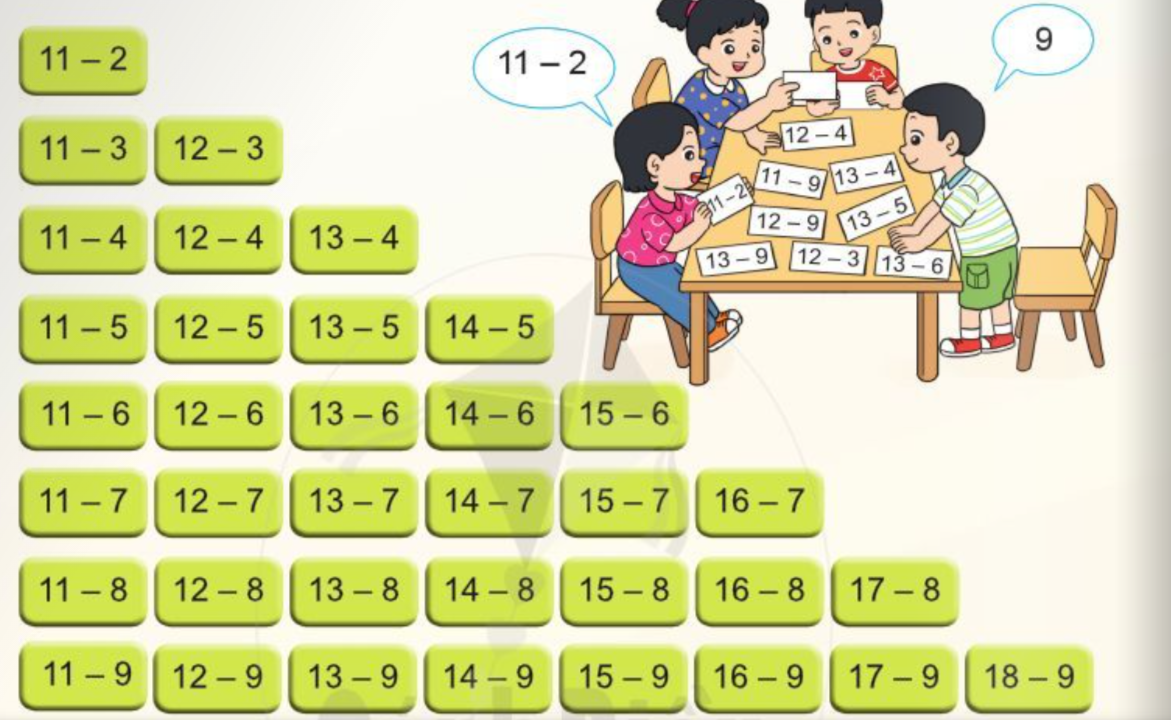 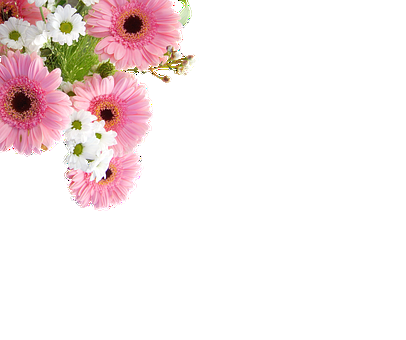 TIẾT 1
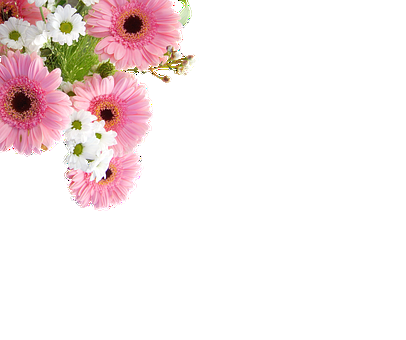 Thảo luận với bạn cùng bàn để tìm kết quả phép tính
Bảng trừ (có nhớ) trong phạm vi 20
11 - 2 = 9
11 - 3 = 8 
11 - 4 = 7
11 - 5 = 6
11 - 6 = 5
11 - 7 = 4
11 - 8 = 3
11 - 9 = 4
12 - 3 = 9
12 - 4 = 8 
12 - 5 = 7
12 - 6 = 6
12 - 7 = 5
12 - 8 = 4
12 - 9 = 3
13 - 4 = 9
13 - 5 = 8 
13 - 6 = 7
13 - 7 = 6
13 - 8 = 5
13 - 9 = 4
14 - 5 = 9
14 - 6 = 8 
14 - 7 = 7
14 - 8 = 6
14 - 9 = 5
15 - 6 = 9
15 - 7 = 8 
15 - 8 = 7
15 - 9 = 6
16 - 7 = 9
16 - 8 = 8 
16 - 9 = 7
17 - 8 = 9
17 - 9 = 8
18 - 9 = 9
7
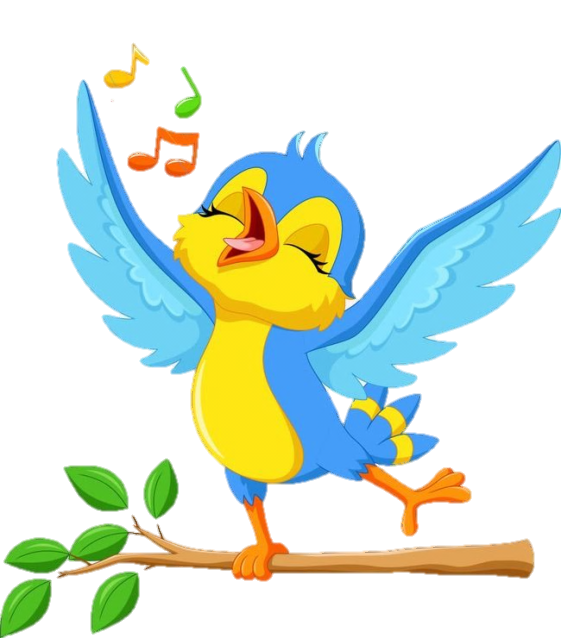 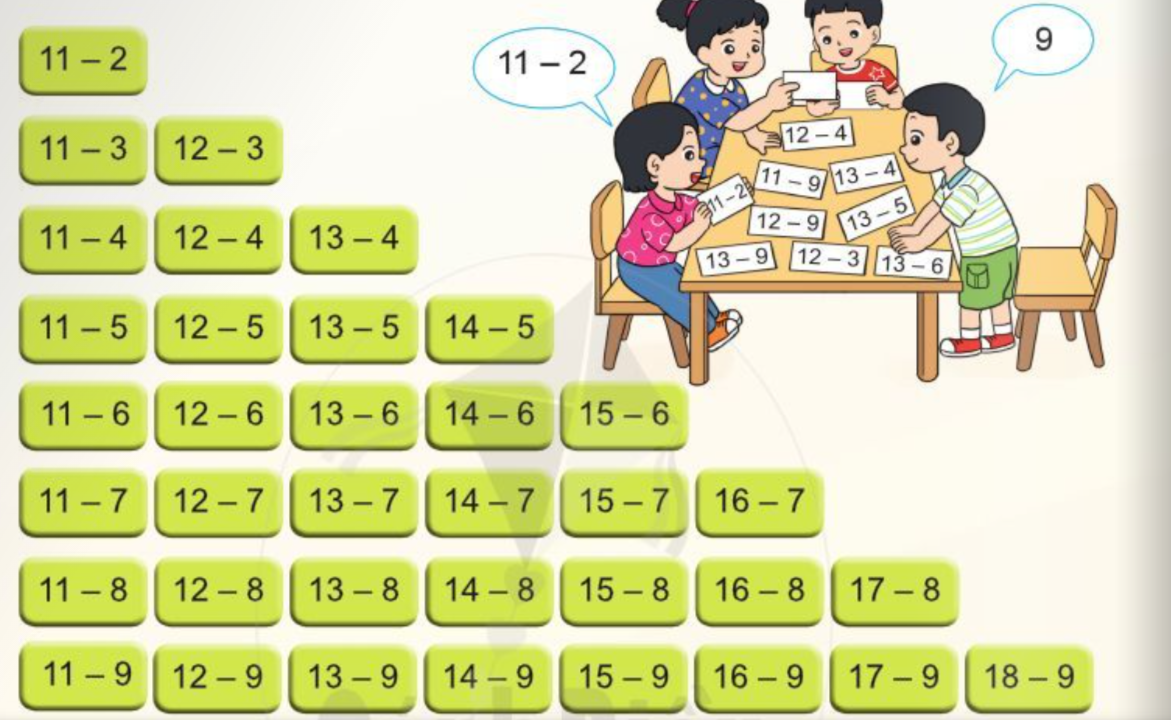 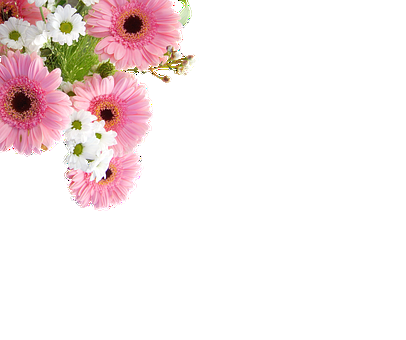 TIẾT 1
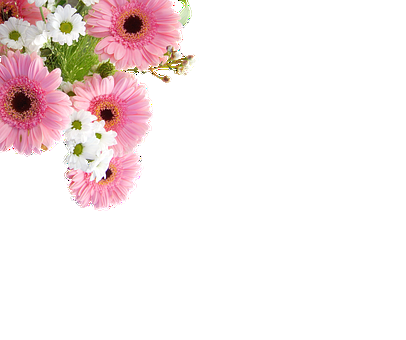 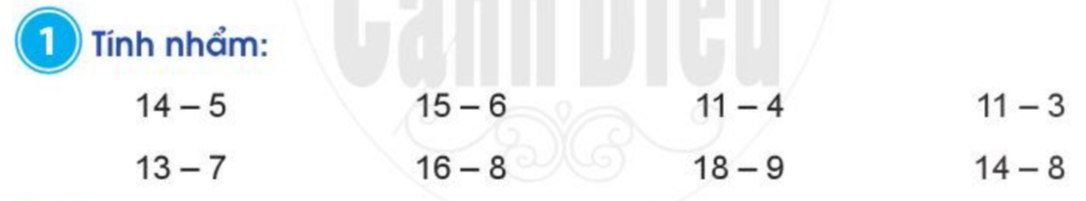 = 7
= 9
= 9
= 9
= 9
= 6
= 8
= 6
Em vận dụng bảng trừ (có nhớ) trong phạm vi 20
Em dựa vào đâu để tính nhẩm nhanh và đúng?
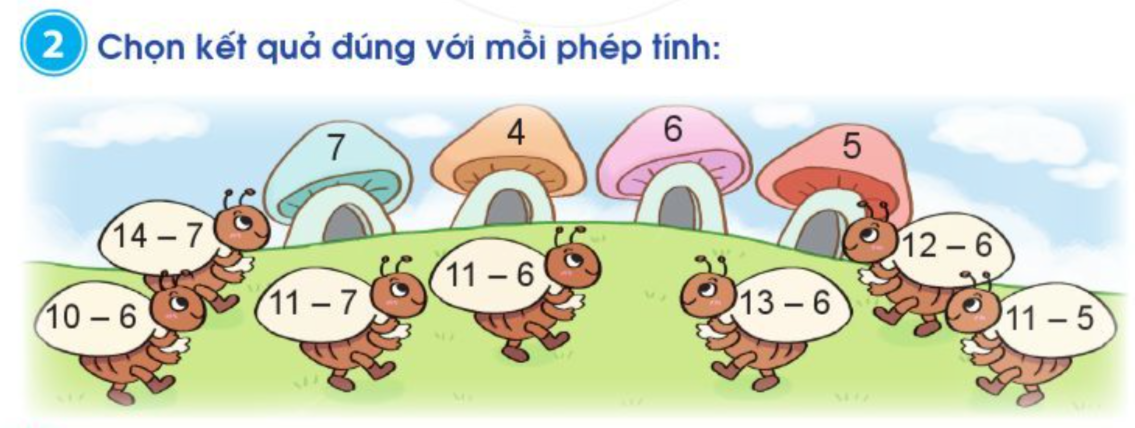 Em nên học thuộc bảng trừ (có nhớ) trong phạm vi 20  để tìm kết quả cuả phép tính
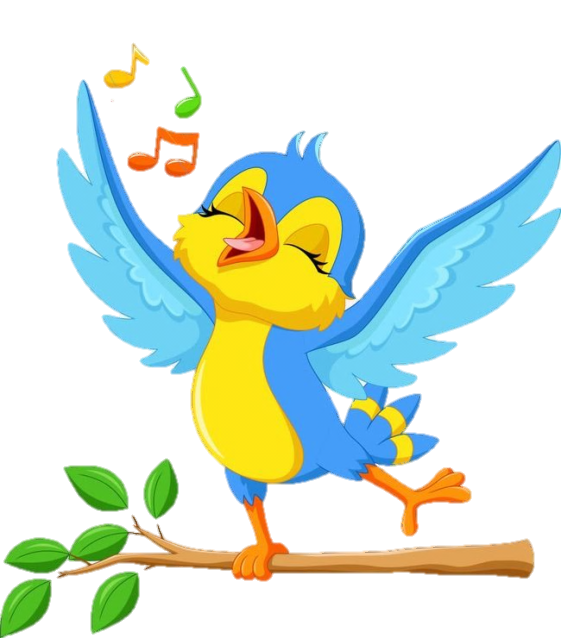 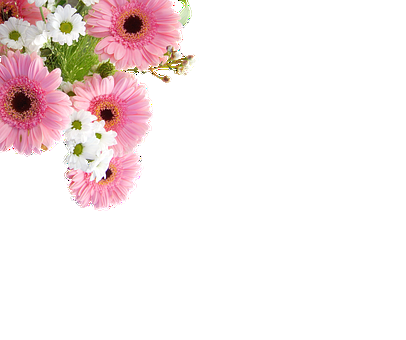 CÙNG HÁT NÀO BẠN ƠI
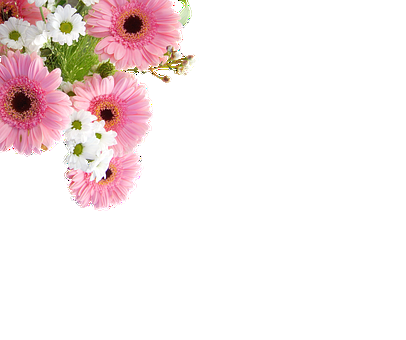 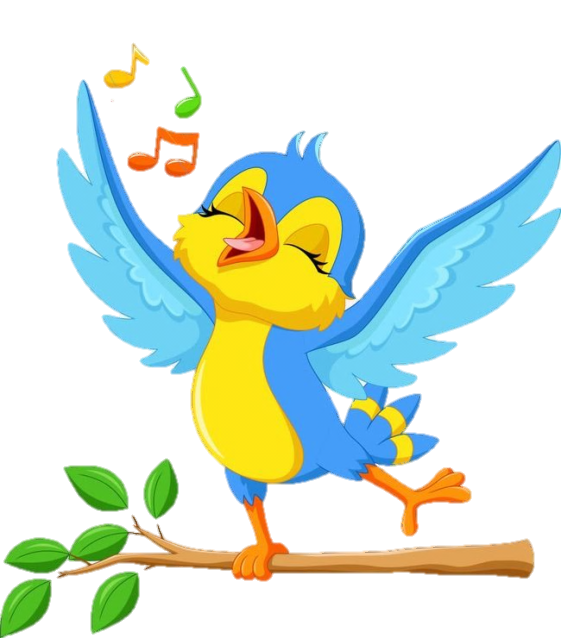 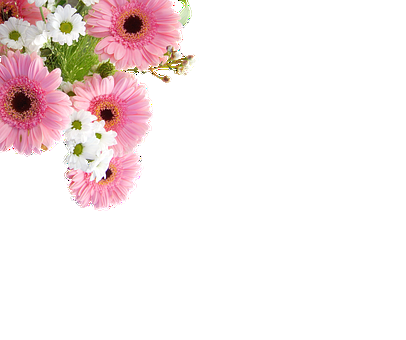 TIẾT 2
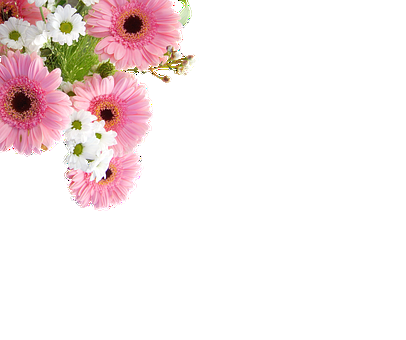 14
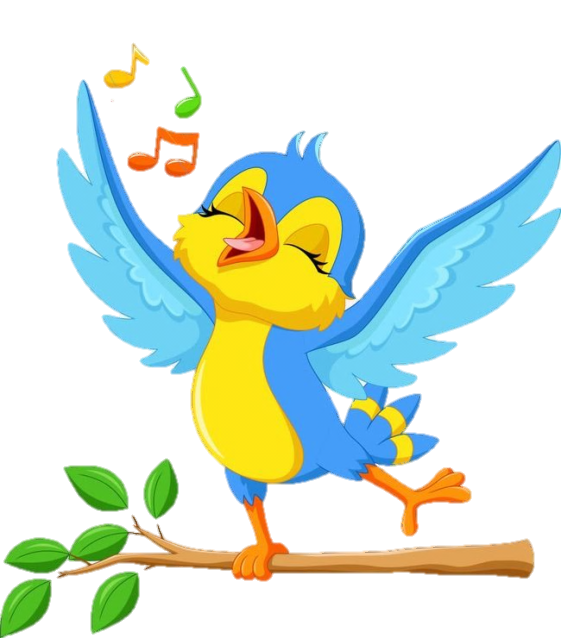 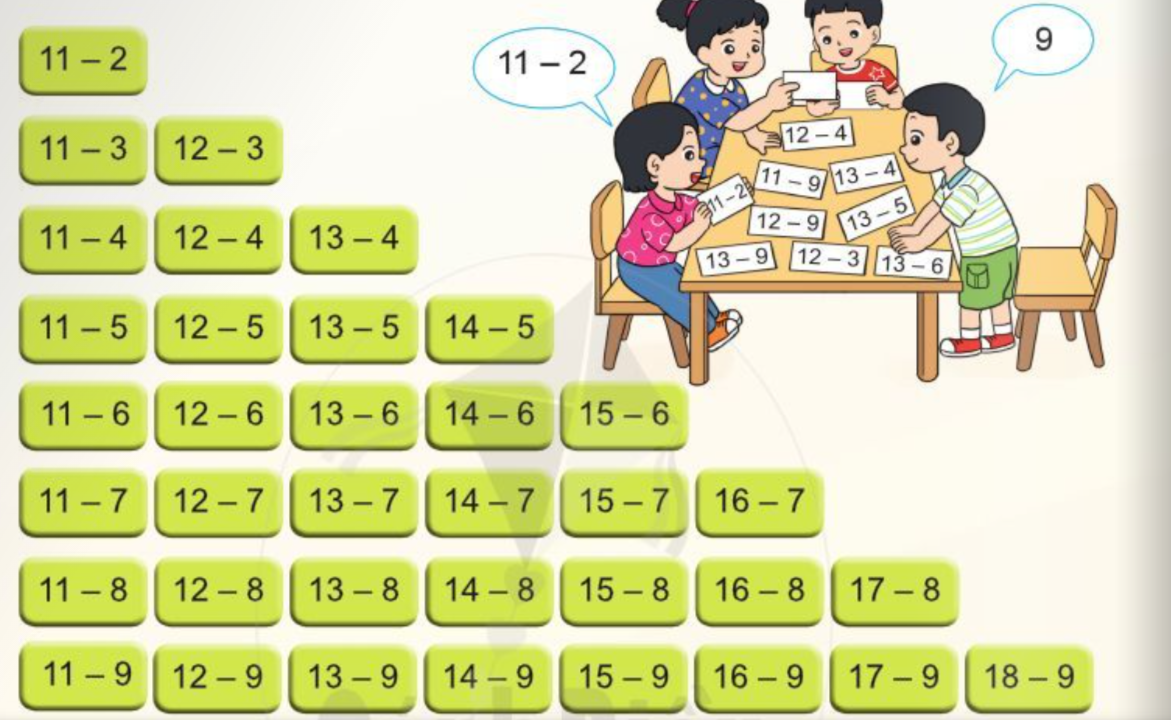 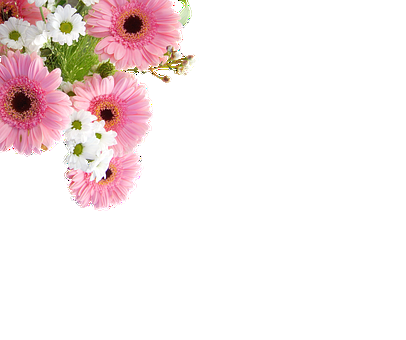 TIẾT 1
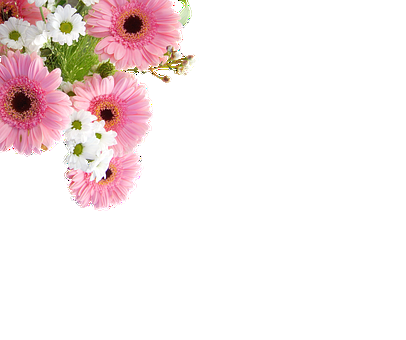 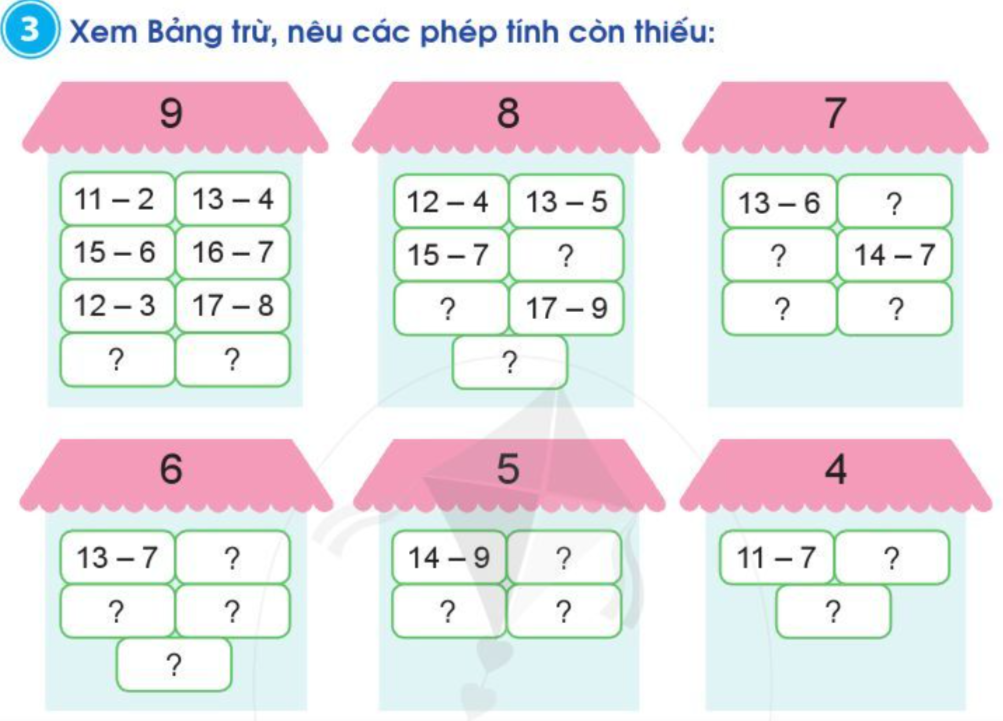 15 - 8
14 - 6
16 - 9
12 -5
17-9
11 - 4
14 - 5
18 - 9
16 - 8
14 - 8
13 - 8
13 - 6
12 -6
12 - 8
15 - 9
11 - 6
12 - 7
11 - 5
Em vận dụng bảng trừ (có nhớ) trong phạm vi 20
Em dựa vào đâu để tìm các phép tính đúng với kết quả cho trước?
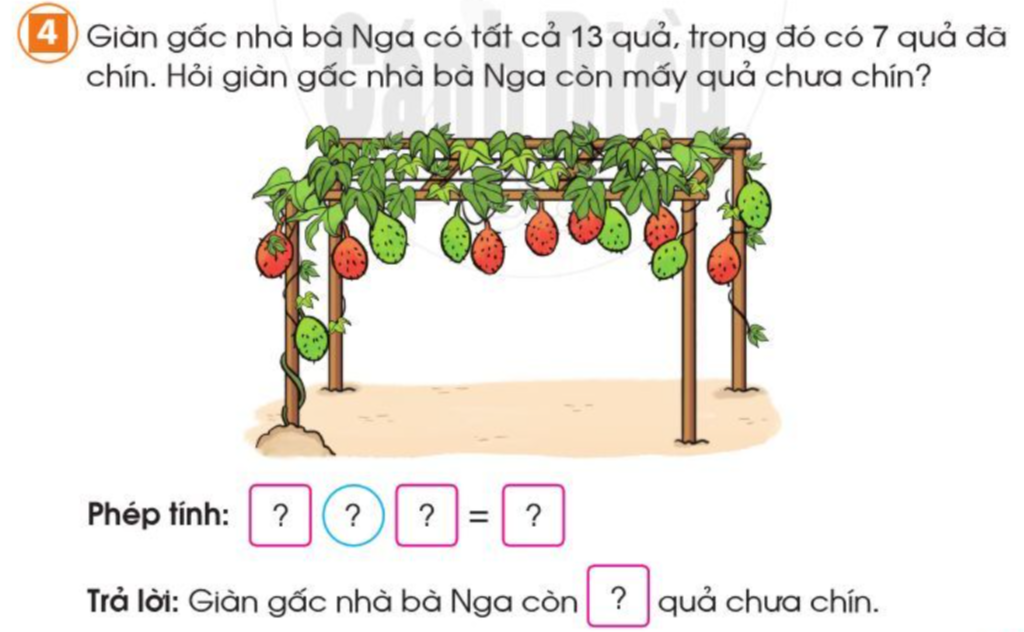 số
Tóm tắt
- Đã chín      : 7 quả gấc
13 quả gấc
- Chưa chín    :  … quả gấc?
7
6
13
-
6
Bài toán thuộc dạng toán tìm số hạng chưa biết.
Tóm tắt
- Đã chín      : 7 quả gấc
Bài toán thuộc dạng toán gì?
13 quả gấc
- Chưa chín  :… quả gấc?
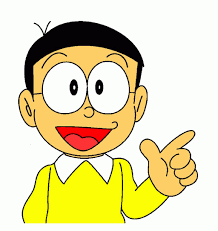 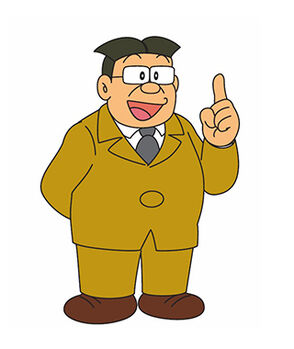 Giải
Giàn gấc nhà bà Nga còn số quả chưa chín là:
13 – 7 = 6 (quả)
Đáp số: 6 quả gấc
19
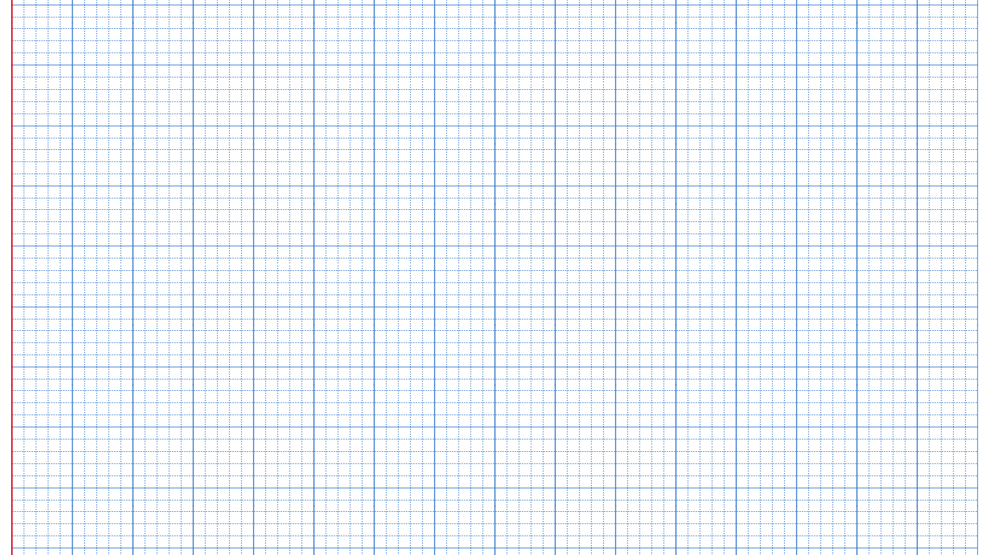 Thứ      ngày         tháng   10  năm  2022
Toán
Bảng trừ (có nhớ) trong phạm vi 20
>
4.
Tóm tắt
-     Đã chín         :  7     quả
13 quả
-     Chưa chín    :  ….     quả ?
Giải
Giàn gấc nhà bà Nga còn số quả chưa chín là :
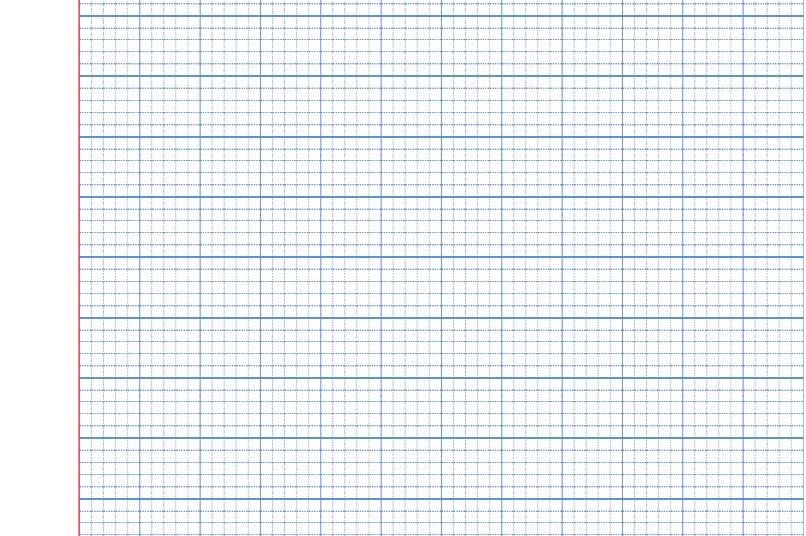 13    -     7     =    6   (quả)
Đáp số   : 6    quả gấc
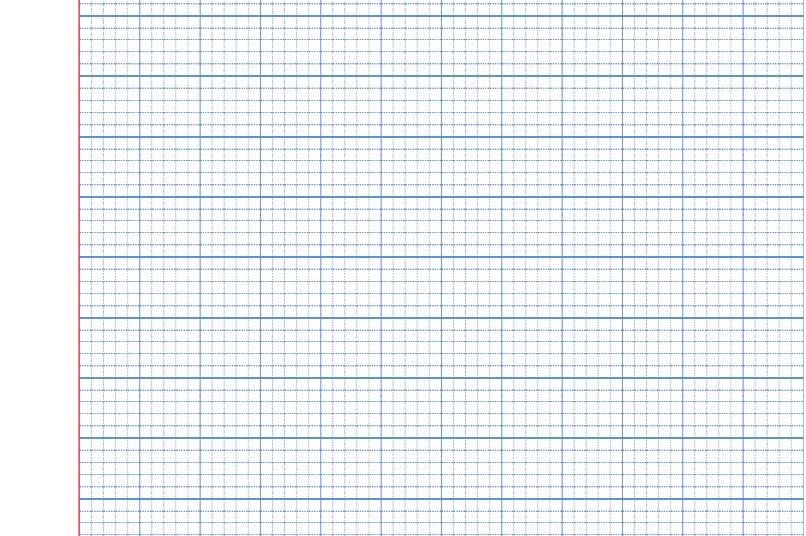 Dặn dò
Em liên hệ, tìm tòi một số tình huống trong thực tế liên quan đến phép cộng và phép trừ (có nhớ) trong phạm vi 20, hôm sau chia sẻ với các bạn 
- Chuẩn bị trước bài 20
22
Cảm ơn các em đã lắng nghe!
Chào tạm biệt !
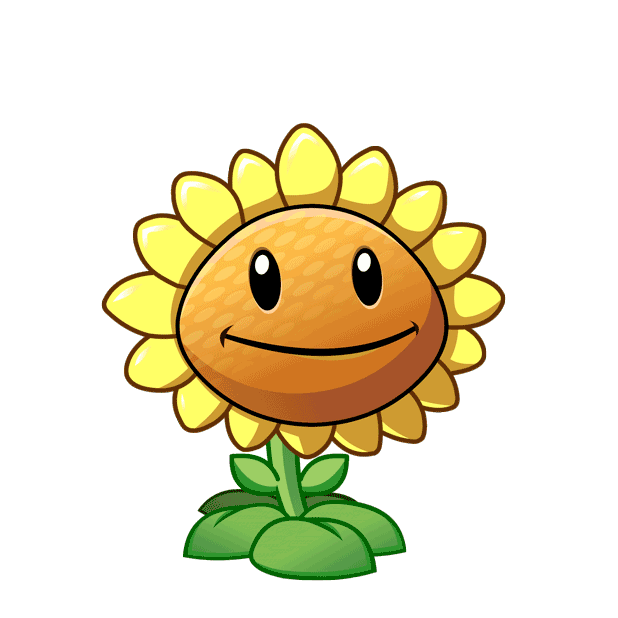 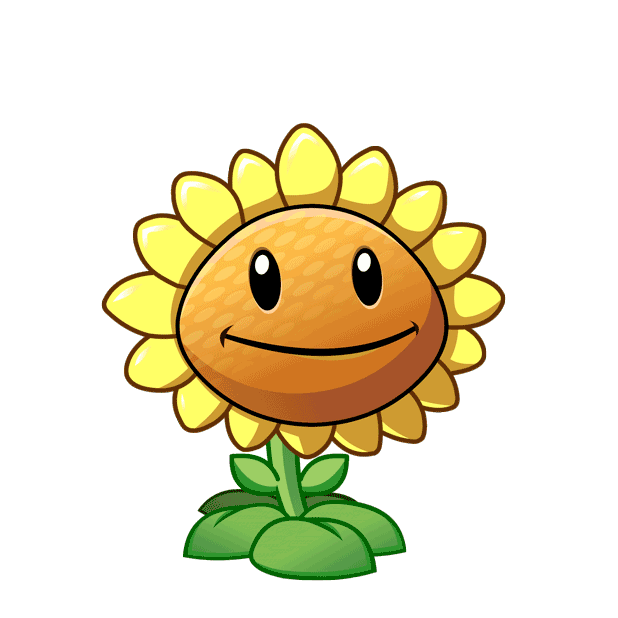